TRUST: Part 1
David Millard 
dem@ecs.soton.ac.uk
What is Trust?
This country has a dark future unless we can attract better people into politics
It is safe to believe that in spite of what people say most people are primarily interested in their own welfare
Generalized Trust
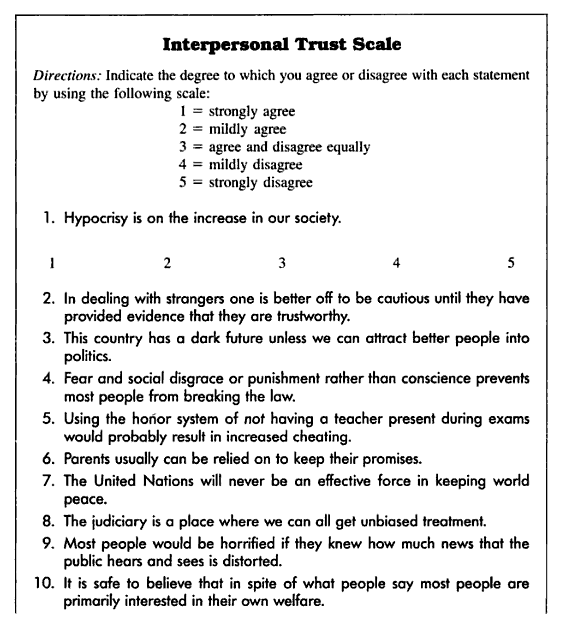 Rotter’s Interpersonal Trust Scale (ITS)
The ITS measures an individual’s general tendency to trust different groups of people
E.g. teachers, parents, politicians, physicians, classmates, and friends 

The survey measures the individual’s “general optimism regarding the society”
Rotter, J. B. 1967. A new scale for the measurement of inter- personal trust. Journal of Personality. 35; 615-665
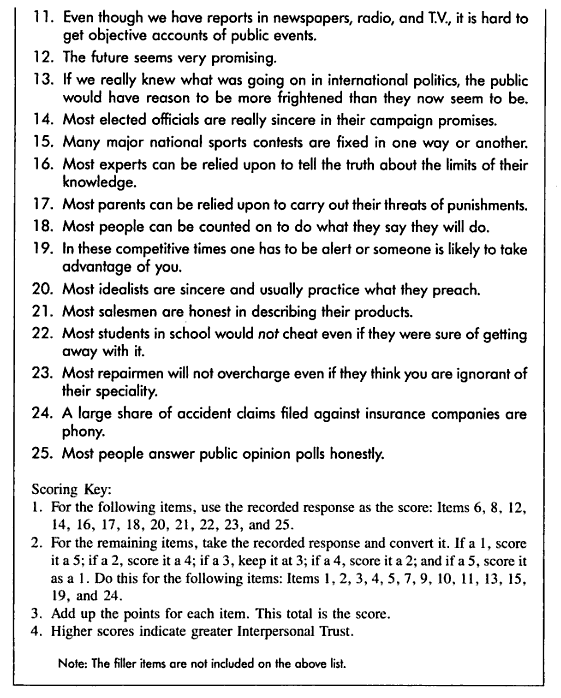 Generalized Trust
Rotter summarised his 13 years of findings in 1980 

Subjects that are high in interpersonal trust tend to be:
more trustworthy
better liked
happier 

Subjects low in interpersonal trust tend to exhibit untrustworthy behavior (self-reported cheating and lying)
Rotter, J. B. (1980). Interpersonal trust, trustworthiness, and gullibility. American Psychologist, 35(1), 1-7
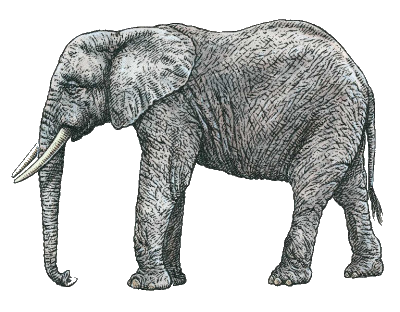 Psychology
Trust is a Personal Trait
Trust as Social Reality
Cognitive
A Unitary Social Experience
“individuals have no occasion or need to trust apart from social relationships”
Emotional
Behavioral
Lewis and Weigert. Trust as a social reality. Social Forces (1984) vol. 63 pp. 967-985
Trust as Social Reality
Emotionality
High             Low            Absent
Rationality
Absent           Low            High
Lewis and Weigert. Trust as a social reality. Social Forces (1984) vol. 63 pp. 967-985
Trust as Social Reality
Emotionality
High             Low            Absent
Primary Groups (Families, Friendship Groups, Small Communities)
Rationality
Absent           Low            High
Lewis and Weigert. Trust as a social reality. Social Forces (1984) vol. 63 pp. 967-985
Trust as Social Reality
Emotionality
High             Low            Absent
Primary Groups (Families, Friendship Groups, Small Communities)
Secondary Groups 
(Prof’ Relationships,
Government,
Broader Society)
Rationality
Absent           Low            High
Lewis and Weigert. Trust as a social reality. Social Forces (1984) vol. 63 pp. 967-985
Trust as Social Reality
Emotionality
High             Low            Absent
Primary Groups (Families, Friendship Groups, Small Communities)
Secondary Groups 
(Prof’ Relationships,
Government,
Broader Society)
Rationality
Absent           Low            High
Modern Societies: moving from Interpersonal Trust to System Trust (Niklas Luhmann, Trust and Power, 1979)
Lewis and Weigert. Trust as a social reality. Social Forces (1984) vol. 63 pp. 967-985
Sociology
Trust is Social Structure
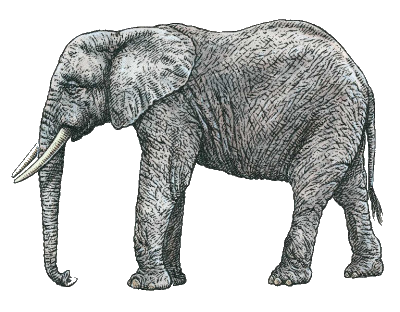 Psychology
Trust is a Personal Trait
Trust, Reciprocity and Economics
The Investment Game
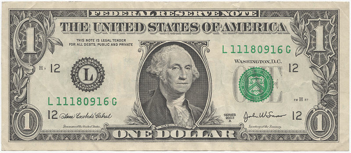 10 x
Person A
Person B
Berg and Dickhaut. Trust, reciprocity, and social history. Games and Economic Behavior (1995) vol. 10 (1) pp. 122-142
Trust, Reciprocity and Economics
The Investment Game
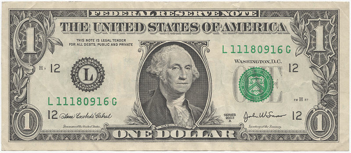 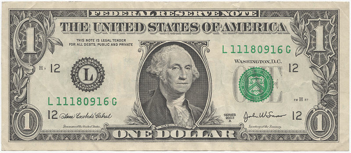 4 x
6 x
Person A
Person B
Berg and Dickhaut. Trust, reciprocity, and social history. Games and Economic Behavior (1995) vol. 10 (1) pp. 122-142
Trust, Reciprocity and Economics
The Investment Game
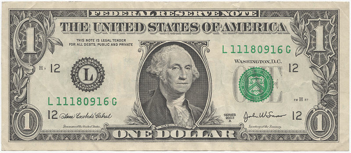 4 x
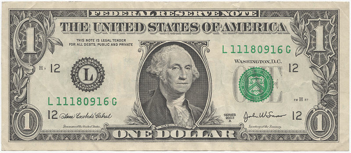 4 x
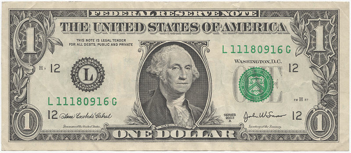 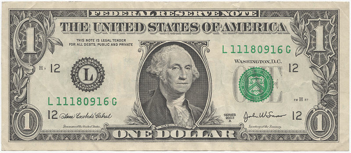 4 x
6 x
Person A
Person B
Berg and Dickhaut. Trust, reciprocity, and social history. Games and Economic Behavior (1995) vol. 10 (1) pp. 122-142
Trust, Reciprocity and Economics
The Investment Game
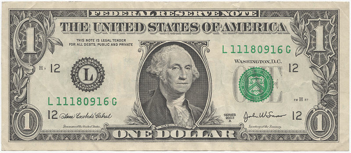 6 x
Person A
Person B
12 x
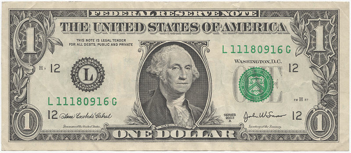 Berg and Dickhaut. Trust, reciprocity, and social history. Games and Economic Behavior (1995) vol. 10 (1) pp. 122-142
Trust, Reciprocity and Economics
The Investment Game
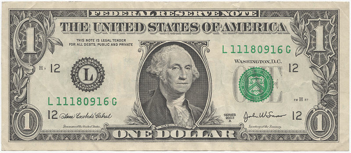 6 x
Person A
Person B
6 x
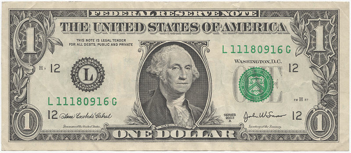 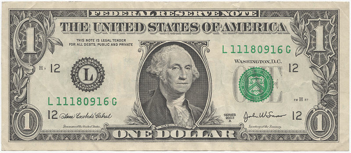 6 x
Berg and Dickhaut. Trust, reciprocity, and social history. Games and Economic Behavior (1995) vol. 10 (1) pp. 122-142
Trust, Reciprocity and Economics
The Investment Game
Person A
Person B
6 x
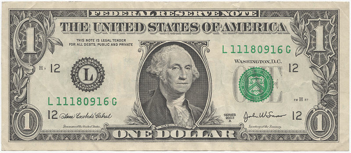 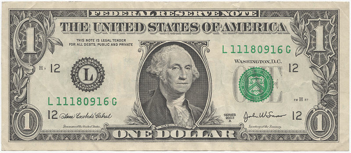 12 x
Berg and Dickhaut. Trust, reciprocity, and social history. Games and Economic Behavior (1995) vol. 10 (1) pp. 122-142
Trust, Reciprocity and Economics
The Investment Game
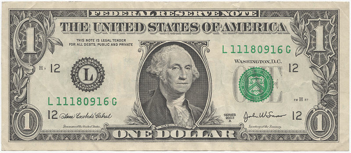 10 x
?
Person A
Person B
So how much would you send?
Berg and Dickhaut. Trust, reciprocity, and social history. Games and Economic Behavior (1995) vol. 10 (1) pp. 122-142
Trust, Reciprocity and Economics
The Investment Game
Person B
Person A
Berg and Dickhaut. Trust, reciprocity, and social history. Games and Economic Behavior (1995) vol. 10 (1) pp. 122-142
Trust, Reciprocity and Economics
The Investment Game
Nash Equilibrium
Person B
Person A
Berg and Dickhaut. Trust, reciprocity, and social history. Games and Economic Behavior (1995) vol. 10 (1) pp. 122-142
Trust, Reciprocity and Economics
The Investment Game

Berg and Dickaut study with 32 pairs shows significant deviation from the Nash equilibrium

Q: How do we account for irrational behaviour?

A: ?
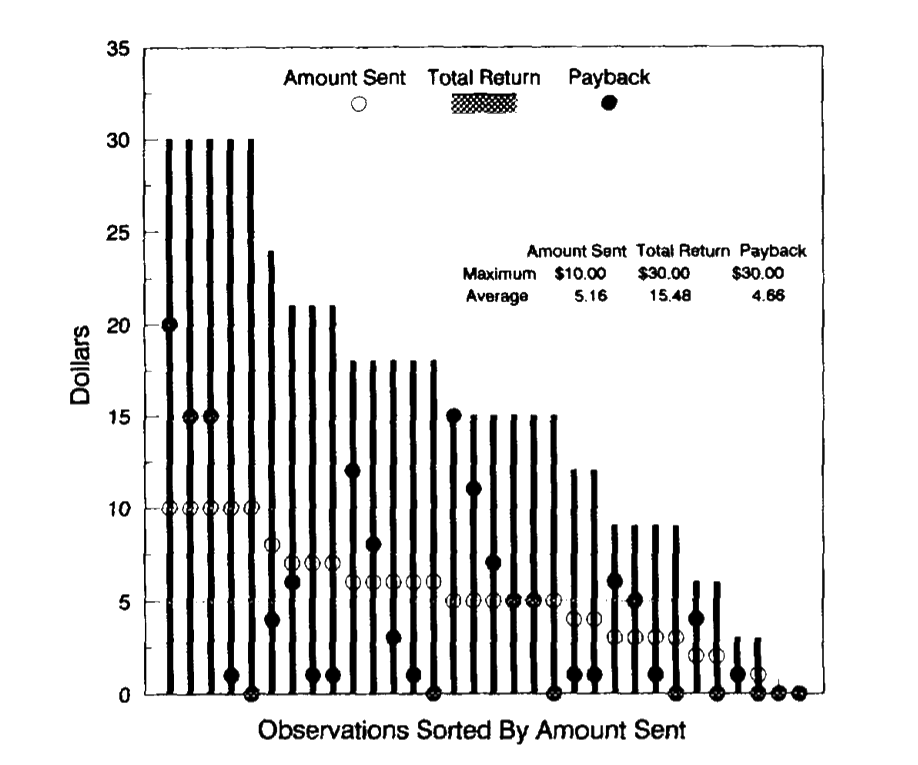 On Average
Person A 
lost $0.50
Berg and Dickhaut. Trust, reciprocity, and social history. Games and Economic Behavior (1995) vol. 10 (1) pp. 122-142
Trust, Reciprocity and Economics
The Investment Game

Berg and Dickaut study with 32 pairs shows significant deviation from the Nash equilibrium

Q: How do we account for irrational behaviour?

A: Trust in Reciprocity
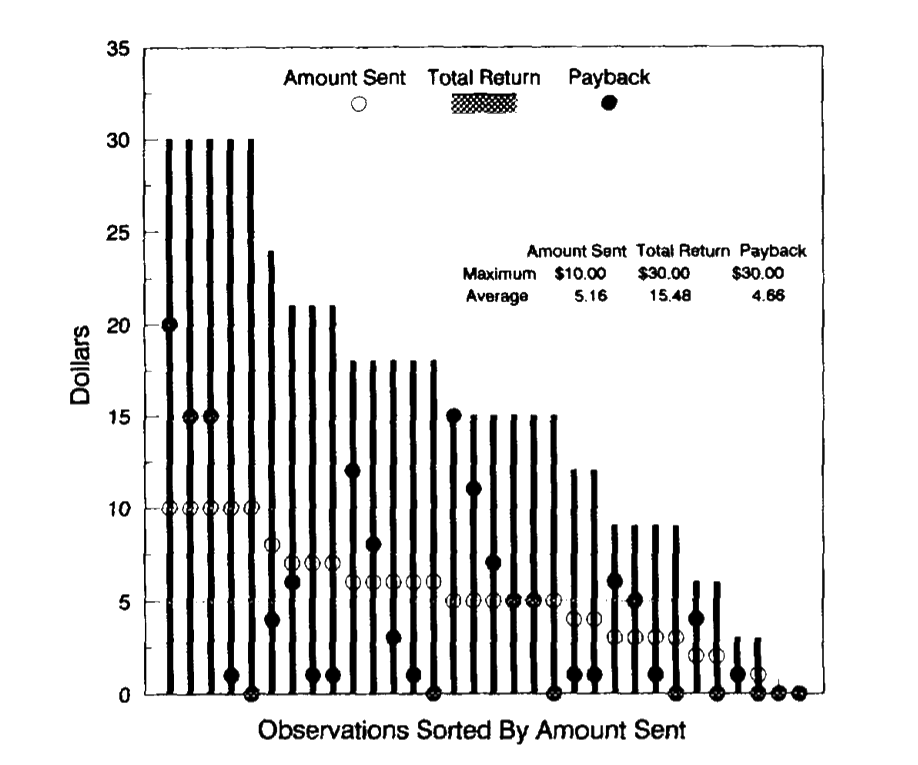 On Average
Person A 
lost $0.50
Berg and Dickhaut. Trust, reciprocity, and social history. Games and Economic Behavior (1995) vol. 10 (1) pp. 122-142
Sociology
Trust is Social Structure
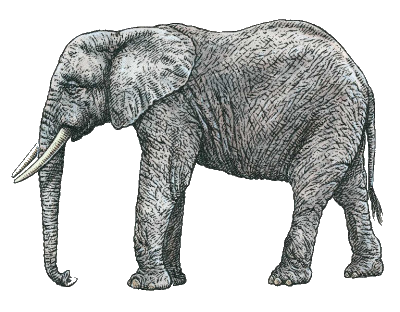 Economics
Trust is an Economic Choice Mechanism
Psychology
Trust is a Personal Trait
The Elephant of Trust
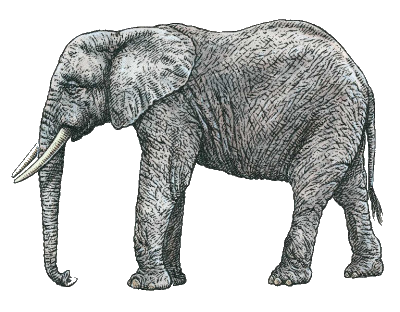 Like the blind men and the elephant.

Trust looks different according to the discipline through which you encounter it.
Lewicki, R. J. & Bunker, B. B. “Trust in Relationships: A Model of Trust Development and Decline.” In B. B. Bunker & J. Z. Rubin (Eds.), Conflict, cooperation and justice, Jossey-Bass, San Francisco, 1995, pp. 133-173
Erm… So What is Trust?
What is Trust: Commonality?
Conditions for Trust (Rousseau)
Risk: "Risk is the perceived probability of loss, as interpreted by a decision maker "
Interdependence: "where the interests of one party cannot be achieved without reliance upon an- other.”

A Common Definition?
“Trust is a psychological state comprising the intention to accept vulnerability based upon positive expectations of the intentions or behavior of another.”
Rousseau et al. Not so different after all: a cross-discipline view of trust. Academy of Management Review (1998) vol. 23 pp. 393-404
Trust and the Social Web
How Might we Calculate Trust?
Policy-Based Trust
Provenance-Based Trust
Reputation-Based Trust
How Might we Calculate Trust?
Dan
Clare
Bob
Alice
Artz and Gil.  A survey of trust in computer science and the semantic web. Web Semantics: Science, Services and Agents on the World Wide Web (2007) vol. 5 (2) pp. 58-71
How Might we Calculate Trust?
Bob is selling Clare a car that used to belong to Alice
Dan has bought stuff from Bob before
Can Clare trust the info Bob gives her about the car?
Dan
Bob
Clare
Registration Info
…………
…………
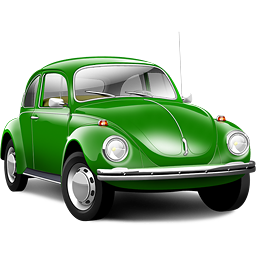 Alice
Artz and Gil.  A survey of trust in computer science and the semantic web. Web Semantics: Science, Services and Agents on the World Wide Web (2007) vol. 5 (2) pp. 58-71
How Might we Calculate Trust?
Policy-Based Trust
Provenance-Based Trust
Reputation-Based Trust
Policy-Based Trust
Registration Info
…………
…………
Commute responsibility to a trusted 3rd party
Use security protocols to verify credentials
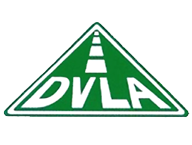 Dan
Clare
Bob
Registration Info
…………
…………
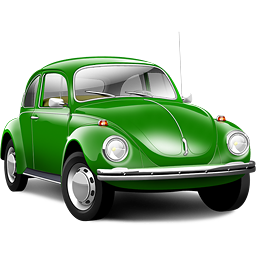 Alice
Artz and Gil.  A survey of trust in computer science and the semantic web. Web Semantics: Science, Services and Agents on the World Wide Web (2007) vol. 5 (2) pp. 58-71
Policy-Based Trust
Registration Info
…………
…………
Commute responsibility to a trusted 3rd party
Use security protocols to verify credentials
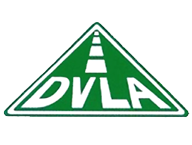 Dan
Token
Clare
Bob
Registration Info
…………
…………
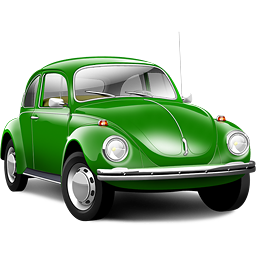 Alice
Artz and Gil.  A survey of trust in computer science and the semantic web. Web Semantics: Science, Services and Agents on the World Wide Web (2007) vol. 5 (2) pp. 58-71
Policy-Based Trust
Registration Info
…………
…………
Commute responsibility to a trusted 3rd party
Use security protocols to verify credentials
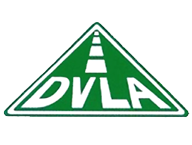 Dan
Token
Clare
Bob
Registration Info
…………
…………
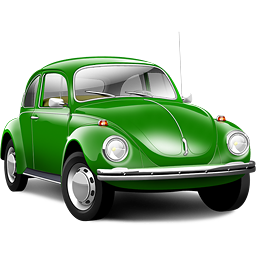 Alice
Artz and Gil.  A survey of trust in computer science and the semantic web. Web Semantics: Science, Services and Agents on the World Wide Web (2007) vol. 5 (2) pp. 58-71
Policy-Based Trust
Registration Info
…………
…………
Commute responsibility to a trusted 3rd party
Use security protocols to verify credentials
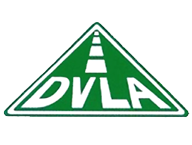 ?
Dan
Token
Clare
Bob
Registration Info
…………
…………
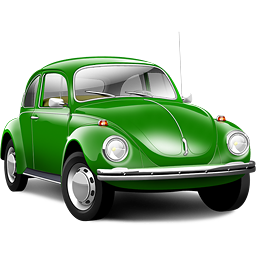 Alice
Artz and Gil.  A survey of trust in computer science and the semantic web. Web Semantics: Science, Services and Agents on the World Wide Web (2007) vol. 5 (2) pp. 58-71
How Might we Calculate Trust?
Policy-Based Trust
Provenance-Based Trust
Reputation-Based Trust
Provenance-Based Trust
The provenance of a piece of data is the process that led to that piece of data.
Dan
Bob
Clare
Registration Info
…………
…………
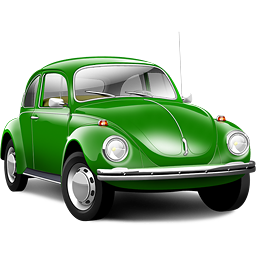 Alice
Moreau. The foundations for provenance on the web. Foundations and Trends in Web Science (2009)
Provenance-Based Trust
The provenance of a piece of data is the process that led to that piece of data.
Dan
Bob
Clare
Registration Info
…………
…………
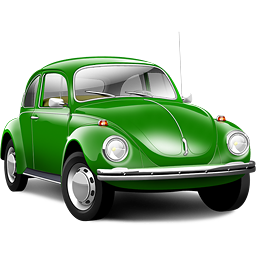 Sold to Bob
2010
…………
………
Alice
Moreau. The foundations for provenance on the web. Foundations and Trends in Web Science (2009)
Provenance-Based Trust
The provenance of a piece of data is the process that led to that piece of data.
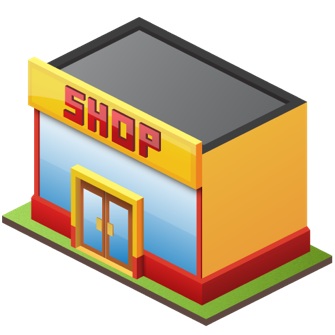 Sold to Alice
2008
…………
………
Dan
Bob
Clare
Registration Info
…………
…………
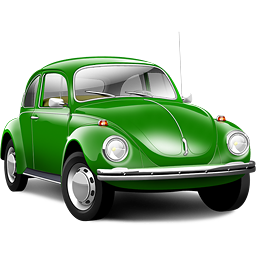 Sold to Bob
2010
…………
………
Alice
Moreau. The foundations for provenance on the web. Foundations and Trends in Web Science (2009)
Provenance-Based Trust
The provenance of a piece of data is the process that led to that piece of data.
Imported and Registered
2007
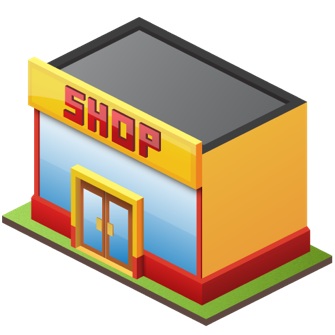 Sold to Alice
2008
…………
………
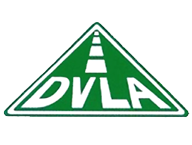 Dan
Bob
Clare
Registration Info
…………
…………
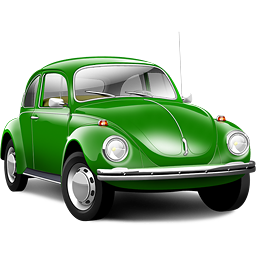 Sold to Bob
2010
…………
………
Alice
Moreau. The foundations for provenance on the web. Foundations and Trends in Web Science (2009)
Provenance-Based Trust
The provenance of a piece of data is the process that led to that piece of data.
Because provenance data is transparent, Clare is free to check with anyone named in the process.
Dan
Imported and Registered
2007
Sold to Alice
2008
…………
………
Sold to Bob
2010
…………
………
Bob
Clare
Registration Info
…………
…………
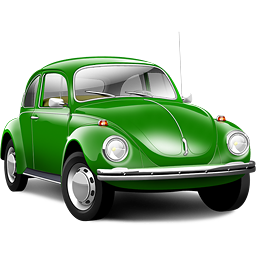 Alice
Moreau. The foundations for provenance on the web. Foundations and Trends in Web Science (2009)
How Might we Calculate Trust?
Policy-Based Trust
Provenance-Based Trust
Reputation-Based Trust
Reputation-Based Trust
Trust based on personal experience or the experiences of others
Dan
Bob
Clare
Registration Info
…………
…………
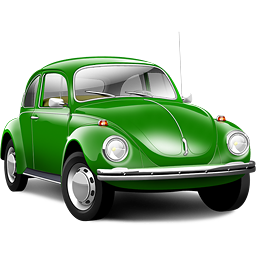 Alice
Moreau. The foundations for provenance on the web. Foundations and Trends in Web Science (2009)
Reputation-Based Trust
Trust based on personal experience or the experiences of others
Bob is 100% trustworthy
Dan
Bob is 90% trustworthy
Bob is 50% trustworthy
Bob
Clare
Registration Info
…………
…………
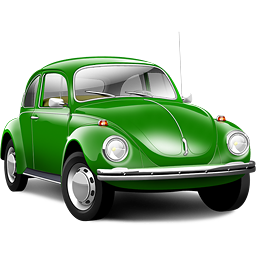 Alice
Moreau. The foundations for provenance on the web. Foundations and Trends in Web Science (2009)
Reputation-Based Trust
Trust based on personal experience or the experiences of others
Bob is 100% trustworthy
Dan
Bob is 90% trustworthy
Weight = 5
Bob is 50% trustworthy
Bob
Clare
Weight = 10
Registration Info
…………
…………
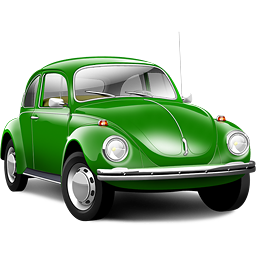 Alice
Weight = 2
Moreau. The foundations for provenance on the web. Foundations and Trends in Web Science (2009)
Reputation-Based Trust
Trust based on personal experience or the experiences of others
Alice is 80% trustworthy
Bob is 100% trustworthy
Dan is 60% trustworthy
Dan
Bob is 90% trustworthy
Weight = 5
Bob is 50% trustworthy
Bob
Clare
Weight = 10
Registration Info
…………
…………
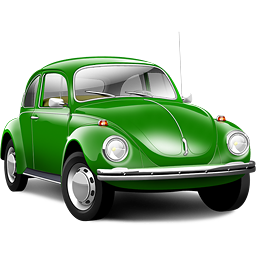 Alice
Weight = 2
Moreau. The foundations for provenance on the web. Foundations and Trends in Web Science (2009)
Reputation-Based Trust
Trust based on personal experience or the experiences of others
Alice is 80% trustworthy
Bob is 100% trustworthy
Dan is 60% trustworthy
So how do we combine these in a meaningful way?!
Dan
Bob is 90% trustworthy
Weight = 5
Bob is 50% trustworthy
Bob
Clare
Weight = 10
Registration Info
…………
…………
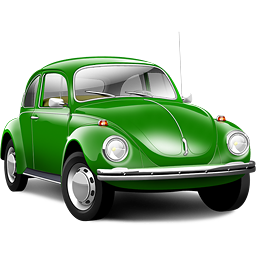 Alice
Weight = 2
Moreau. The foundations for provenance on the web. Foundations and Trends in Web Science (2009)
Approaches to Reputation-Based Trust:Global Trust
Global Trust: The Ebay Example
B
C
A
D
F
E
Resnick et al. The value of reputation on eBay: A controlled experiment. Experimental Economics (2006) vol. 9 (2) pp. 79-101
Global Trust: The Ebay Example
- 1
B
C
+3
A
+2
+3
+6
-1
D
F
- 2
E
Resnick et al. The value of reputation on eBay: A controlled experiment. Experimental Economics (2006) vol. 9 (2) pp. 79-101
Global Trust: The Ebay Example
Global means the whole network is used to calculate a single trust value for each node

Resnick et al. show buyers will pay a STRONG-reputation seller 8.1% more on average than a NEW seller

A Pretty Poor system that is easy to exploit - Example of Yhprum’s Law?
+8, -2 = 80%
- 1
B
C
+3
A
+2
+3
+6
-1
D
F
- 2
E
+6, -2 = 75%
Resnick et al. The value of reputation on eBay: A controlled experiment. Experimental Economics (2006) vol. 9 (2) pp. 79-101
Approaches to Reputation-Based Trust:Local Trust
Local Trust: The Filmtrust Example
Imagine a Network of People and Films where people trust people and people rate films

Q: How much should Alice like Jaws?
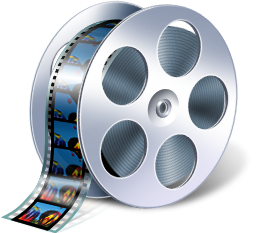 4*
B
9
Jaws
2*
A
3
C
Golbeck. Filmtrust: movie recommendations from semantic web-based social networks. Consumer Communications and Networking Conference (2006) pp. 282-268
Local Trust: The Filmtrust Example
Imagine a Network of People and Films where people trust people and people rate films

Q: How much should Alice like Jaws?
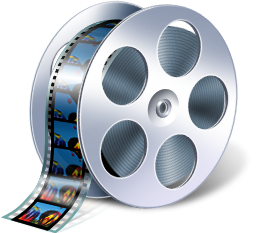 4*
B
9
Jaws
2*
A
3
t(A->B) * r(B->Jaws) + t(A->C) * r(C->Jaws)
t(A->B) + t(A->C)
C
9 * 4 + 3 *2
9 + 3
3.5*
Golbeck. Filmtrust: movie recommendations from semantic web-based social networks. Consumer Communications and Networking Conference (2006) pp. 282-268
Local Trust: The Filmtrust Example
Alice’s view is 3.5* but what about Dan?
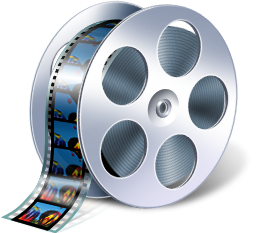 4*
B
5*
9
Jaws
E
2*
A
3
4
C
7
D
Golbeck. Filmtrust: movie recommendations from semantic web-based social networks. Consumer Communications and Networking Conference (2006) pp. 282-268
Local Trust: The Filmtrust Example
Alice’s view is 3.5* but what about Dan?
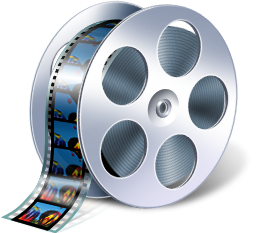 4*
B
t(D->C) * r(C->Jaws) + t(D->E) * r(E->Jaws)
t(D->C) + t(D->E)
5*
9
Jaws
7 * 2 + 4 *5
E
7 + 4
2*
A
3
3.1*
4
C
7
D
Golbeck. Filmtrust: movie recommendations from semantic web-based social networks. Consumer Communications and Networking Conference (2006) pp. 282-268
Local Trust: The Filmtrust Example
The Filmtrust example uses three properties of trust in social networks:

Transitivity
If A trusts B and B trusts J then A will also trust J
Asymmetry
If A trusts B it doesn’t follow that B trusts A
Personalization
Trust is held from the view of a node – it is therefore local trust
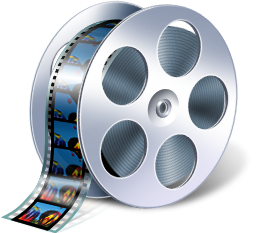 4*
B
5*
9
Jaws
E
2*
A
3
4
C
7
D
Golbeck. Filmtrust: movie recommendations from semantic web-based social networks. Consumer Communications and Networking Conference (2006) pp. 282-268
Credibility
Trust vs. Credibility
Trust is typically framed as a quality between individuals

Credibility is a measure of how “believable” a piece of information is (Fogg and Tseng, 1999) 

Elaboration Likelihood Model (ELM) (Petty and Cacioppo, 1986):
Central cues – careful and thoughtful consideration of the content of the message (high effort)
Peripheral cues –surface-level features such as design and usability (low effort)

Examining central cues results in stable, long-term changes to attitude. 
In cases where users interact with topics where they lack the requisite interest or knowledge, they are more likely to rely on peripheral cues.
Fogg, B. J. and Tseng, H. (1999). The elements of computer credibility. In ACM CHI ’99, pg 80–87, New York, NY, USA. 
Petty, R. E. and Cacioppo, J. T. (1986). The elaboration likelihood model of persuasion.  Adv in Experimental Social Psychology, 19(C):123–205.
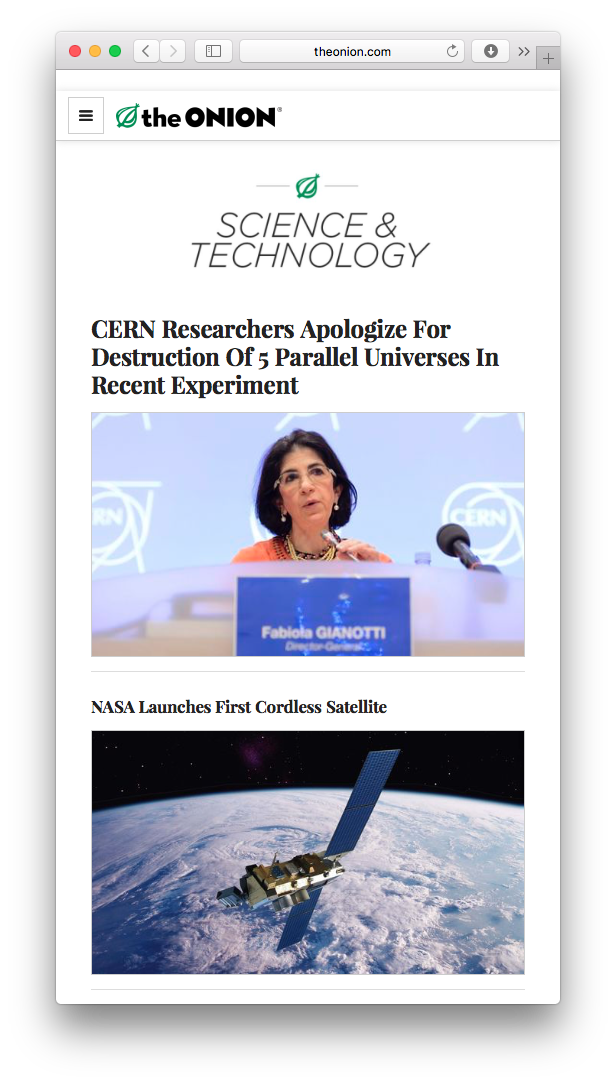 Fake News
First applied to satire
Jon Stewart
Stephen Colbert
The Onion

Now internet news (typical spread on social media) that is deliberately fictional 
Fake news as political persuasion (controlling agendas)
Fake news as economic phenomenon (driven by advertising revenue) – clickbait!

Increasingly used as a slur to undermine any news that is not sympathetic or on-message
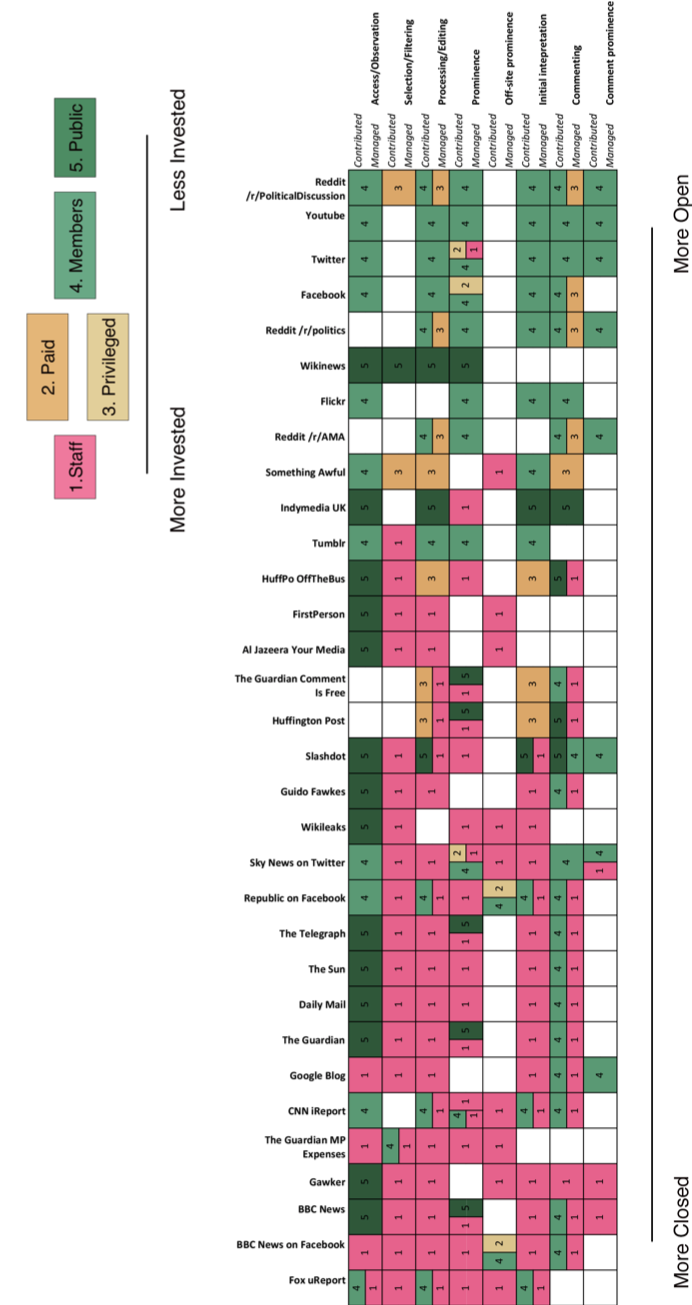 Social News
Scott, Jonathan, Millard, David and Leonard, Pauline (2014) Citizen participation in news Digital Journalism, pp. 1-22.
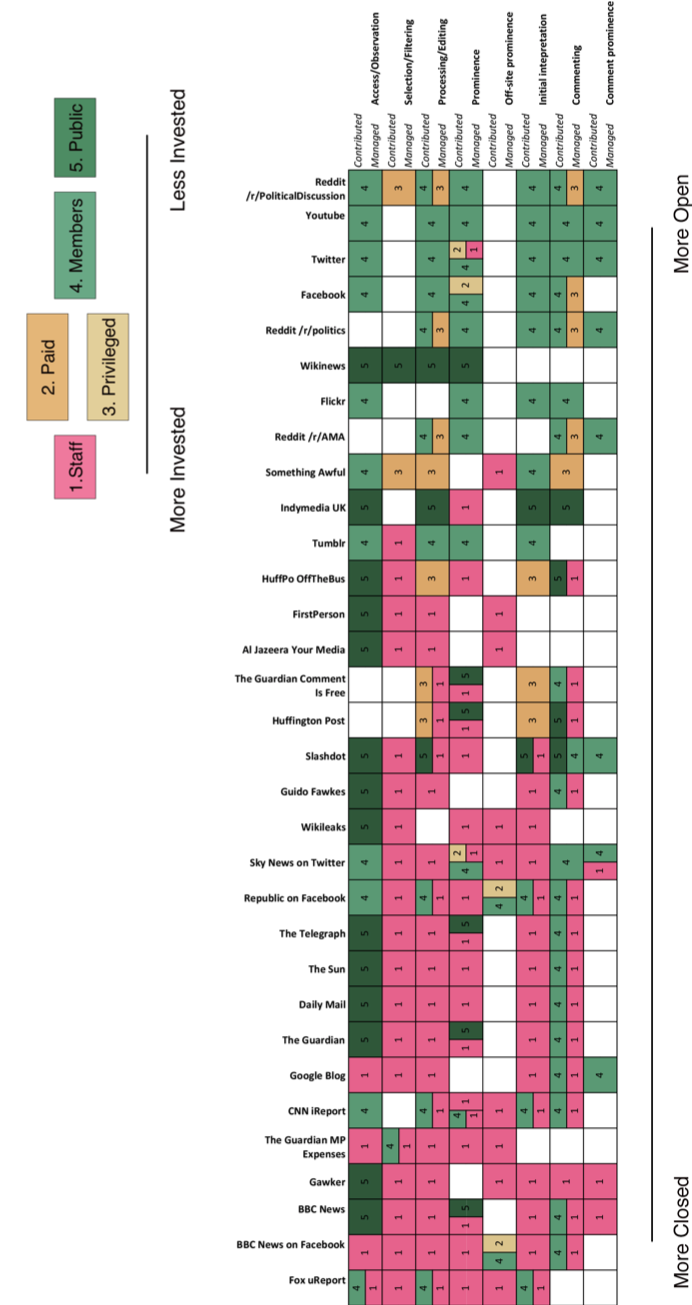 Social News
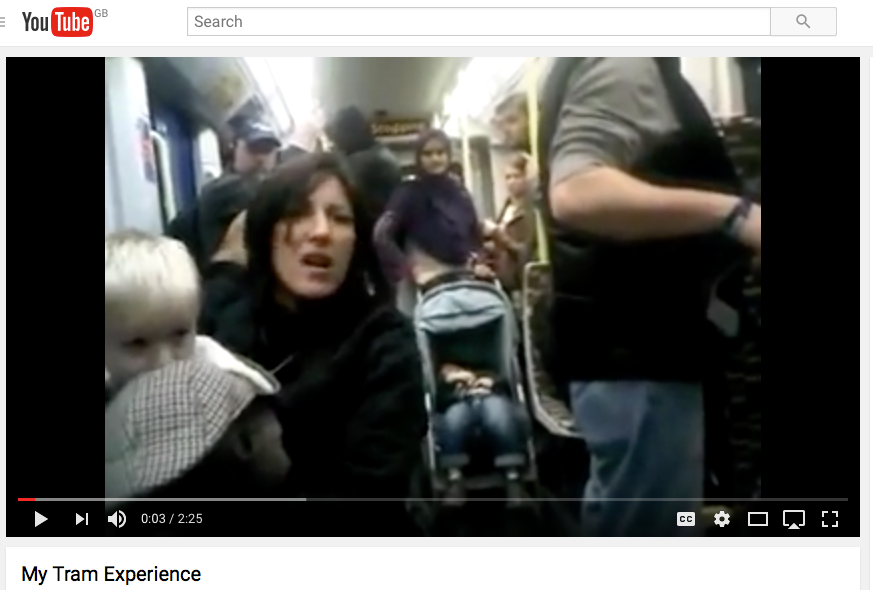 November 27th, 2011, Youtube user ladyk89 uploaded a video which showed a woman racially abusing passengers on a London tram. At 2:44am, the video was posted to Reddit under the title "I feel sorry for the kid - Racist woman on UK tram". 
The Telegraph published a story about the video at 3:21pm. The Huffington post also wrote a piece on the video at 3:44pm quoting Youtube users and linking to the video. After the woman’s arrest was announced by the British Transport Police many more outlets picked up the story, including the Guardian, the Daily Mail, and the BBC.
Scott, Jonathan, Millard, David and Leonard, Pauline (2014) Citizen participation in news Digital Journalism, pp. 1-22.
Social News
Shows how social news (in the open systems) can move into mainstream media (closed systems)
And then back again as the story develops

Thus we can see social news as part of the news ecosystem, in a cycle with traditional news sources

This is the context in which fake news spreads
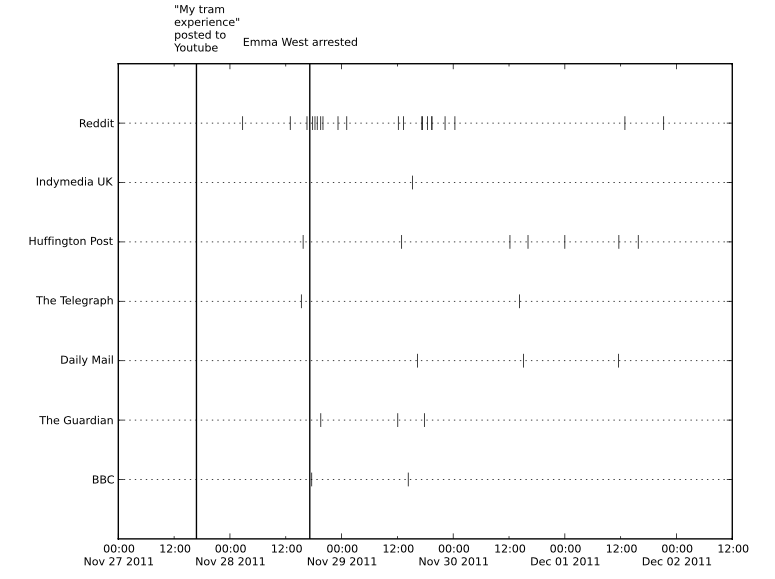 Scott, Jonathan, Millard, David and Leonard, Pauline (2014) Citizen participation in news Digital Journalism, pp. 1-22.
Lessons Learned
The Elephant of Trust
Psychology – Trust is a personal trait
Sociology – Trust is social structure
Economics – Trust is an economic choice structure

Three computational approaches to trust
Policy-based
Provenance-based
Reputation-based
Can be Global or Local (personalized)
Exploits properties of transitivity and symmetry

Credibility - Trust in Information
Fake News and Social News
An open problem
Questions…
?

Dave Millard (dem@ecs.soton.ac.uk)